ΑΡΧΙΤΕΚΤΟΝΙΚΟΣ ΣΧΕΔΙΑΣΜΟΣ
ΚΑΤΟΨΕΙΣ    παραδειγματα
1
Κ Α Τ Ο Ψ Ε Ι Σ (παραδοσιακό)
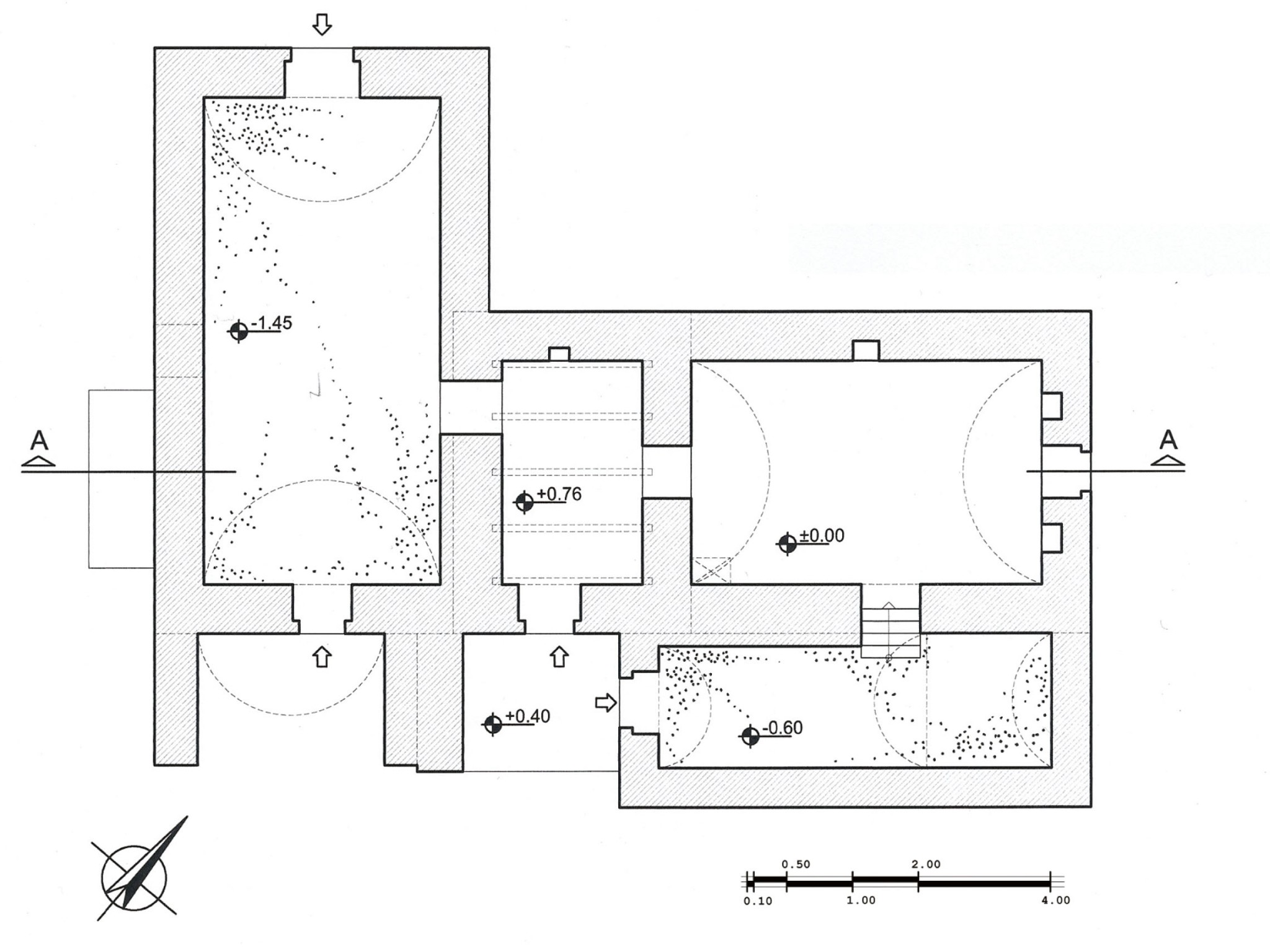 2
Κ Α Τ Ο Ψ Ε Ι Σ (παραδοσιακό)
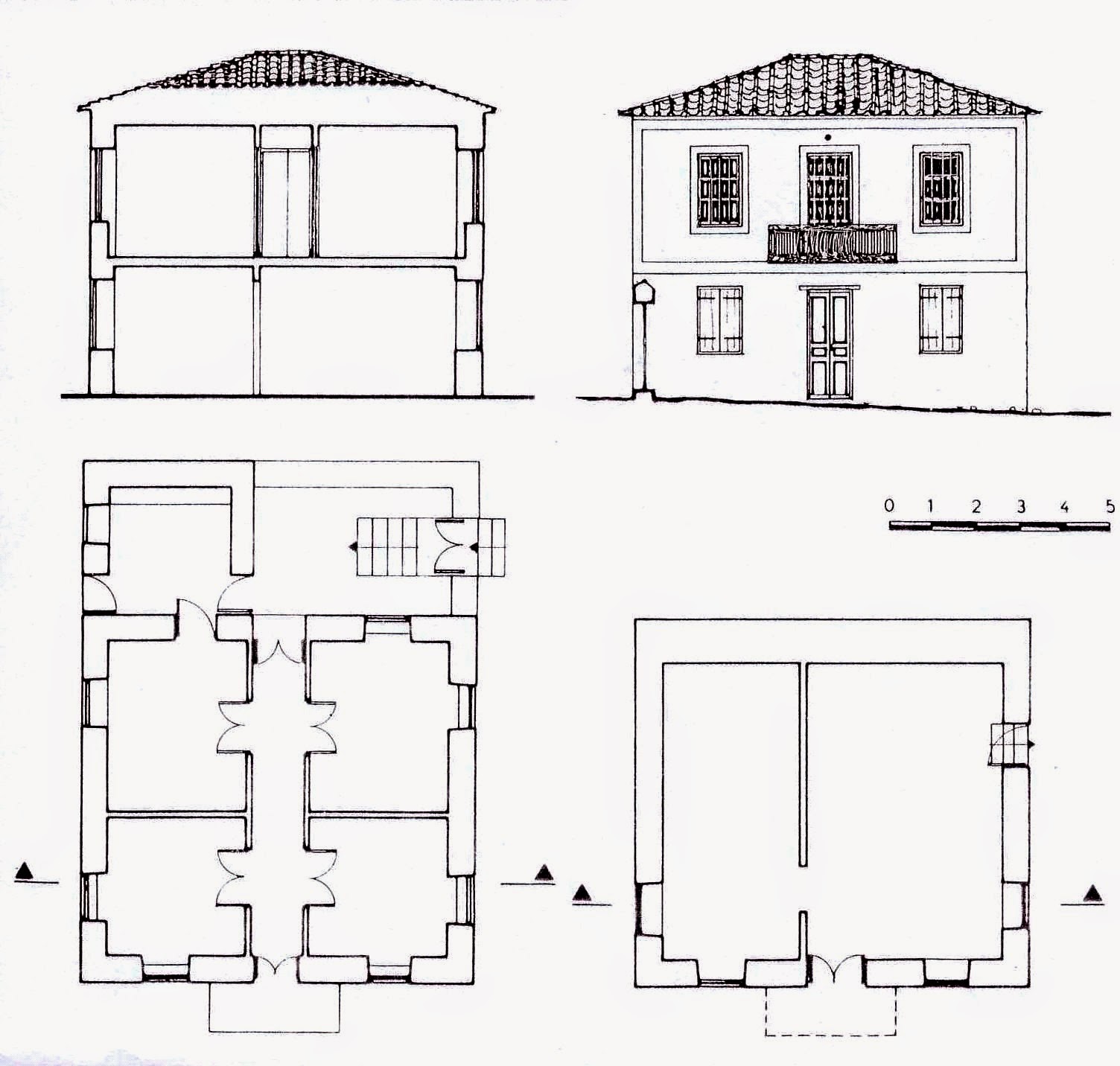 3
Κ Α Τ Ο Ψ Ε Ι Σ (σύγχρονο)
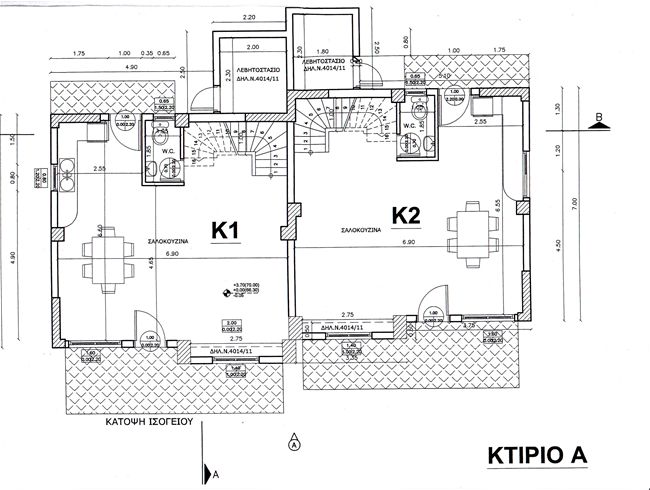 4
Κ Α Τ Ο Ψ Ε Ι Σ(σύγxρονο με στέγη)
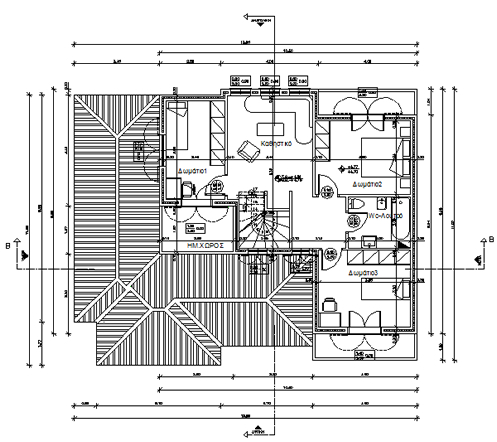 5
Κ Α Τ Ο Ψ Ε Ι Σ
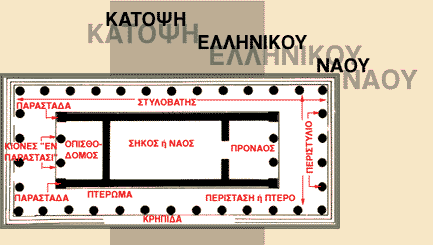 6
Κ Α Τ Ο Ψ Ε Ι Σ
παρθενώνας
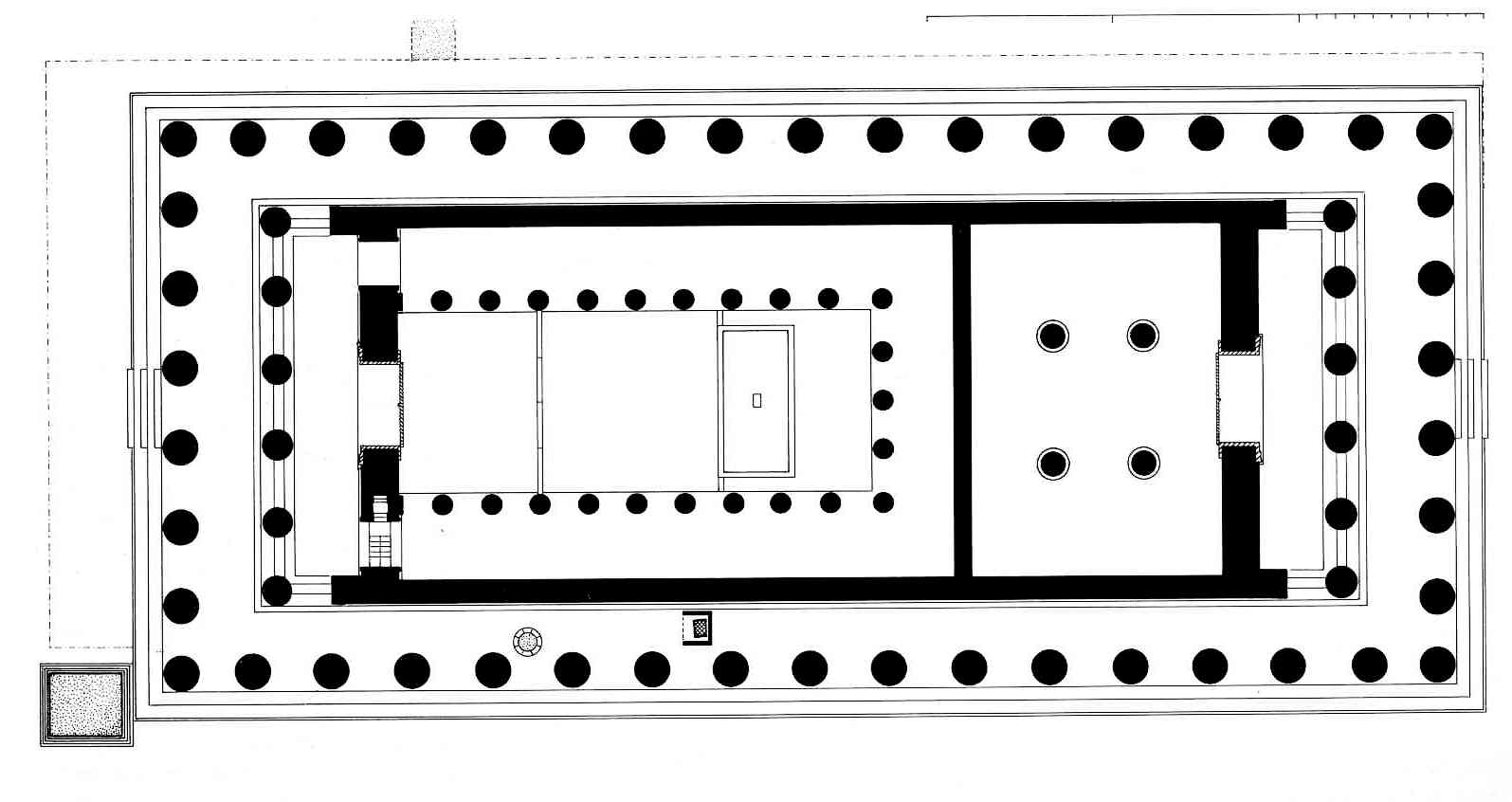 7
Κ Α Τ Ο Ψ Ε Ι Σ (εκκλησιών)
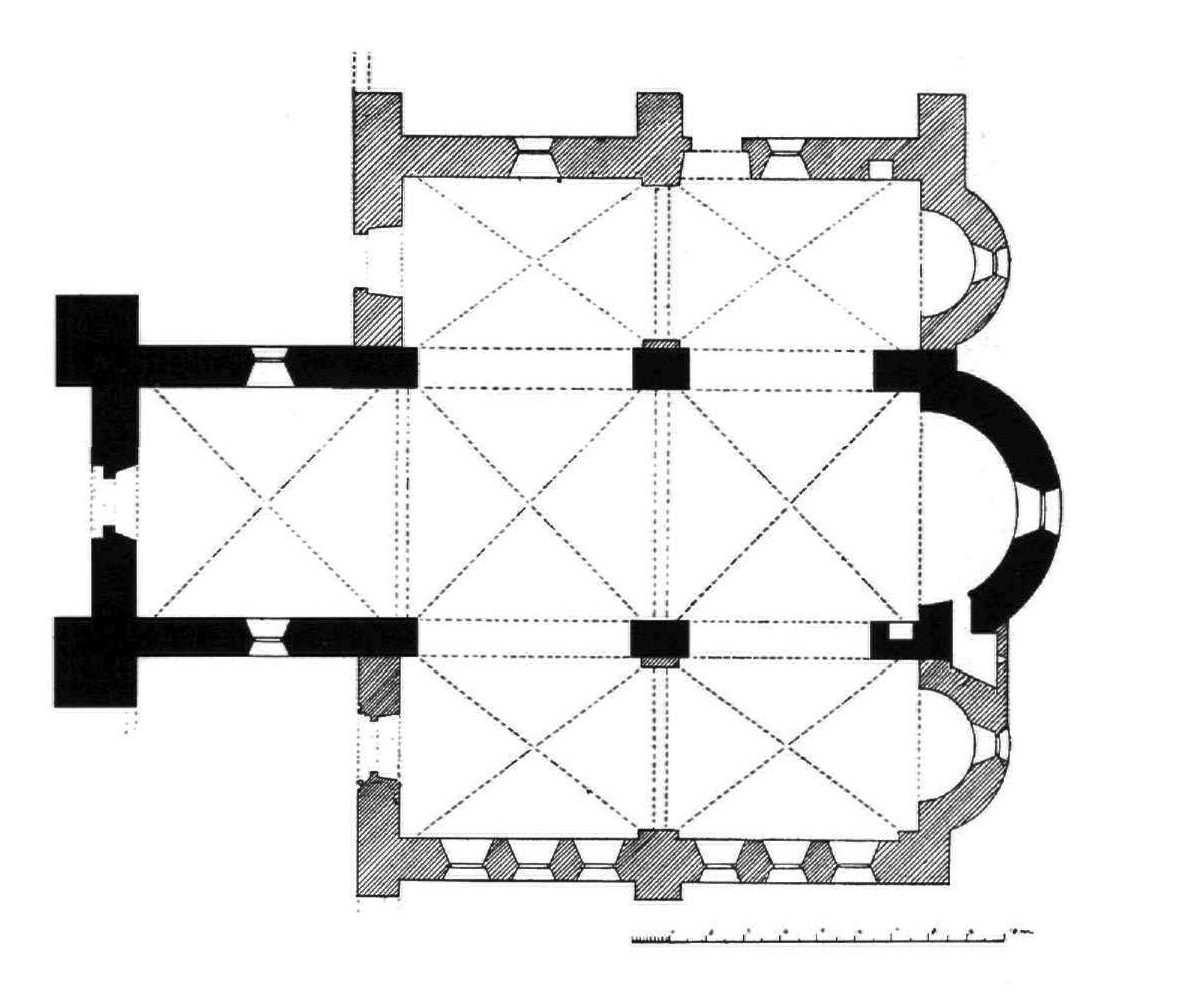 8
Κ Α Τ Ο Ψ Ε Ι Σ
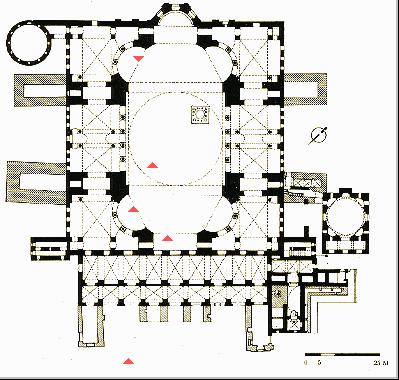 Αγία Σοφία Κωνσταντινούπολη
9
Κ Α Τ Ο Ψ Ε Ι Σ (θεάτρων)
επιδαυρος
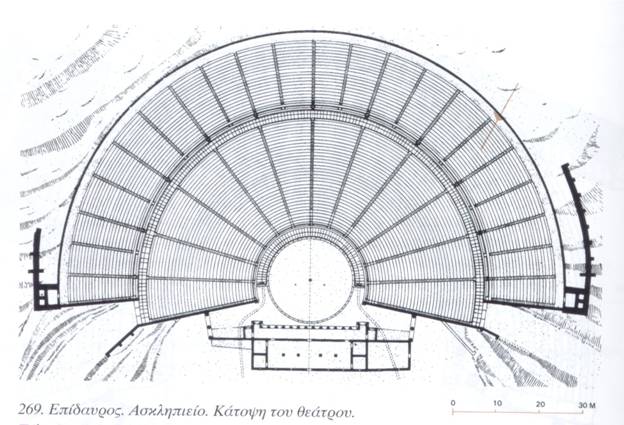 10
Κ Α Τ Ο Ψ Ε Ι Σ (πάρκων)
Πάρκο Τρίτση
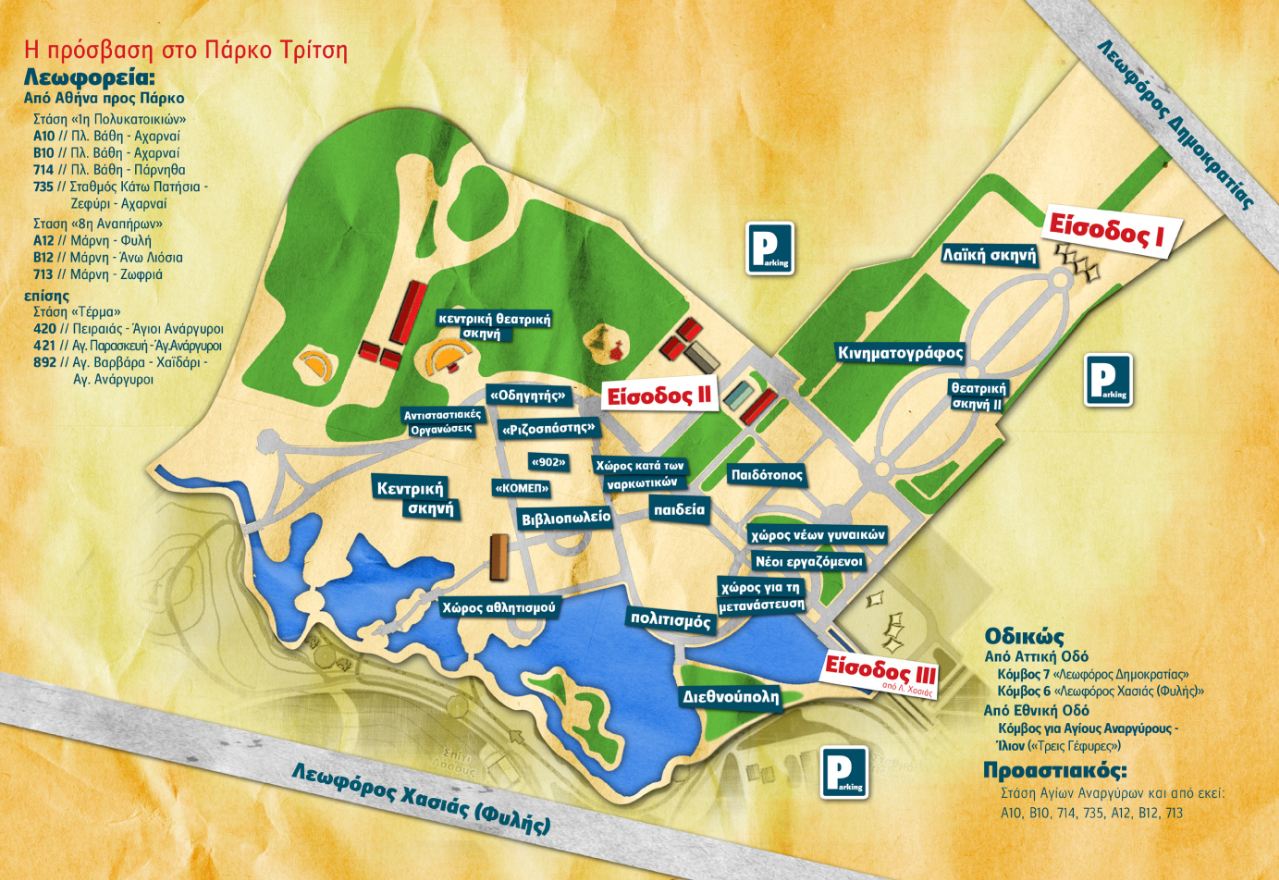 11